Плод и алкоголь
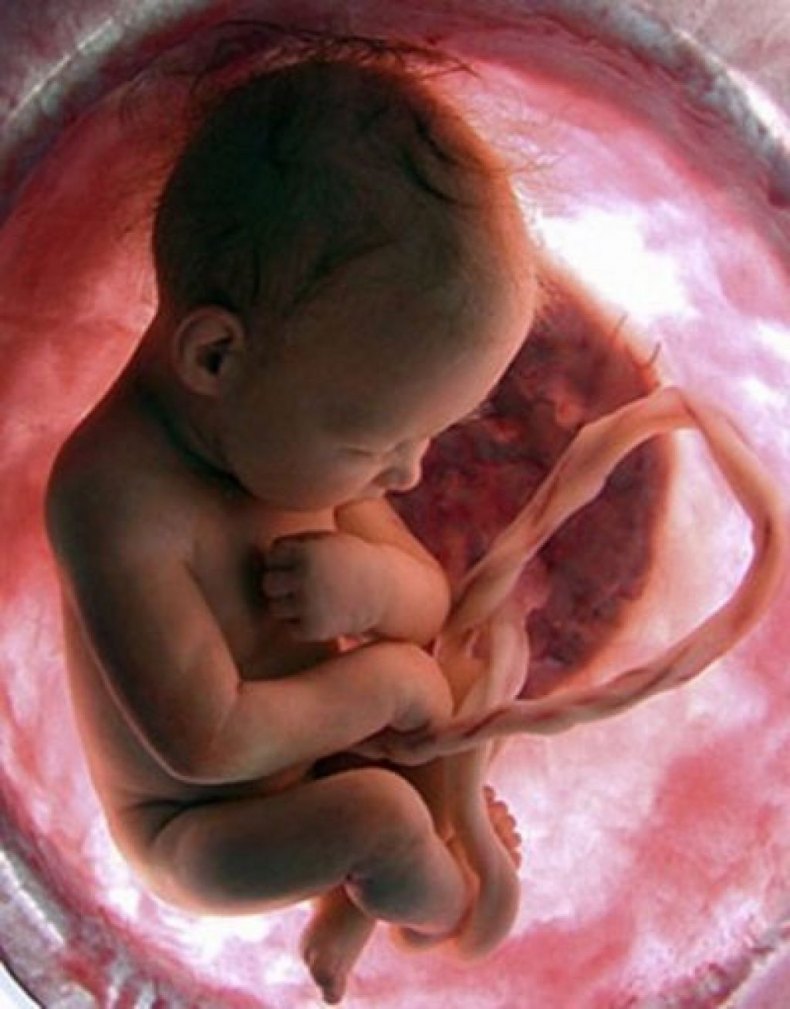 Подготовили студенты 2 курса лечебного факультета 14 группы
  Бобрина У.В. И Маликова А.С.
Впервые воздействие алкоголя на плод было описано в научной литературе в середине ХХ века P. Lemoine  (1968) , которые обследовали 127  детей, родившихся в семьях алкоголиков и имевших различные аномалии.
Расстройства алкогольного спектра плода (FASD) включает:
FAS (Fetal Alcohol Syndrome) – фетальный алкогольный синдром.  
pFAS – частичный алкогольный синдром плода.
ARND (Alcohol Related Neuro developmental Disorder) –связанные с алкоголем нарушения нейроразвития (нейроповеденческими нарушениями: когнитивными и поведенческими). 
ND-PAE- нейроповеденческое расстройство, связанное с пренатальным воздействием алкоголя
ARBD-врожденные пороки развития, связанные с алкоголем
Главными клиническими проявлением ФАС
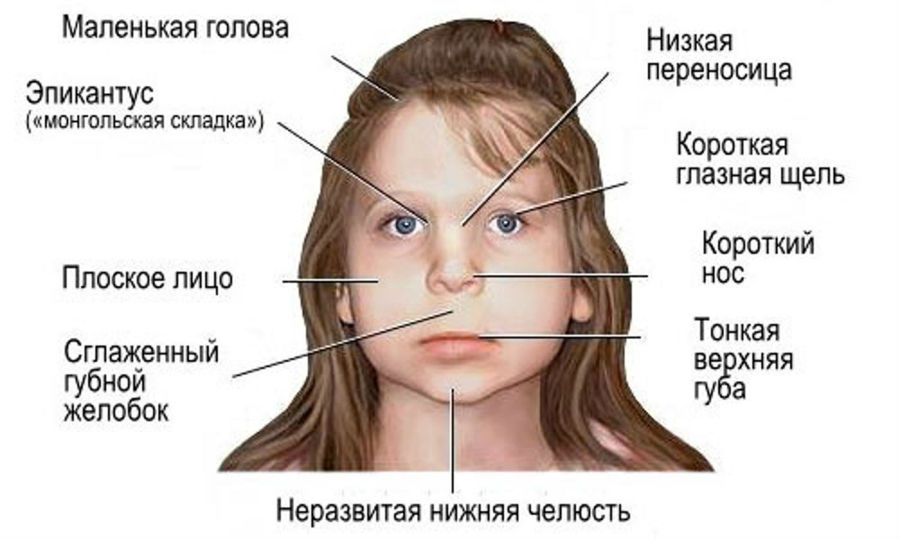 Несоответствие роста и массы тела детей их возрасту в сочетании с неврологическими нарушениями, черепно-мозговыми аномалиями и другими дефектами развития
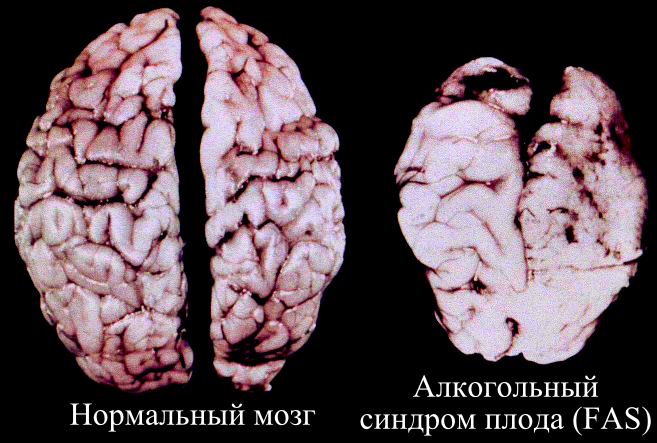 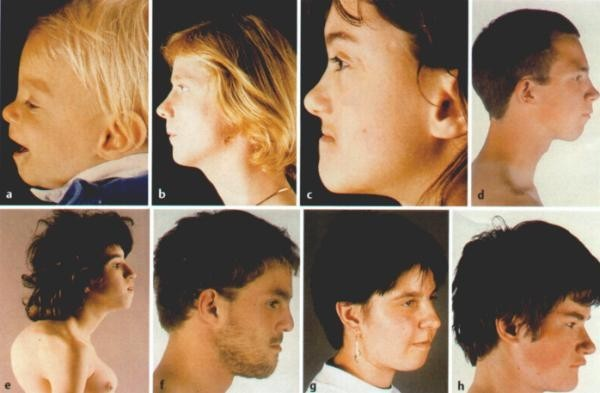 Факторы, влияющие на вероятность рождения ребенка с ФАС
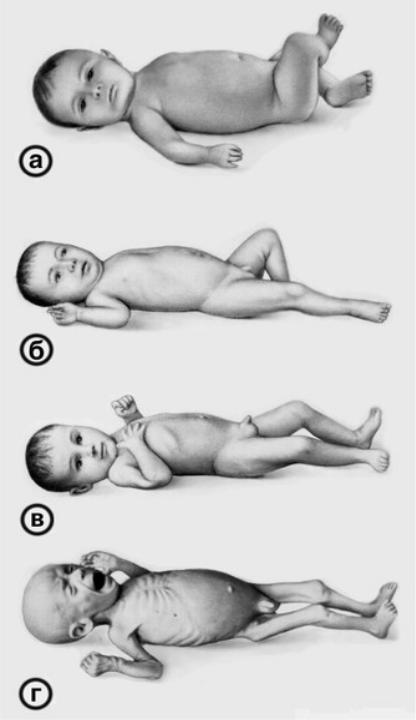 материнский возраст
 социально-экономический статус
этическую принадлежность 
генетические факторы 
особенности материнского метаболизма этанола 
доза, характер, время и длительность употребления алкоголя 
употребление большого количества алкоголя за короткий период времени
Распространенности ФАС
При активном выявлении детей, страдающих ФАС при обследовании детей в школах, ФАС был диагностирован в 3,1 на 1000 учащихся. 
 При исследовании детей в школах в Италии ФАС был выявлен в 3,7 до 7,4 случаях на 1000 детей и ФАСН в 23-41 случаях на 1000. 
Наиболее высокая распространённость в настоящее время была выявлена при исследовании детей в школах в Южной Африке. От 40,5 до 46,4 на 1000 детей 5-9 лет страдали ФАС.
Диагностика ФАС
1)  CDC (Centers for Desease Control and Prevention, Department of Health and Human Services, 2004)
2)  4-х-бальный код Университета штата Вашингтон (1999) 
3)  Канадская диагностическая система.
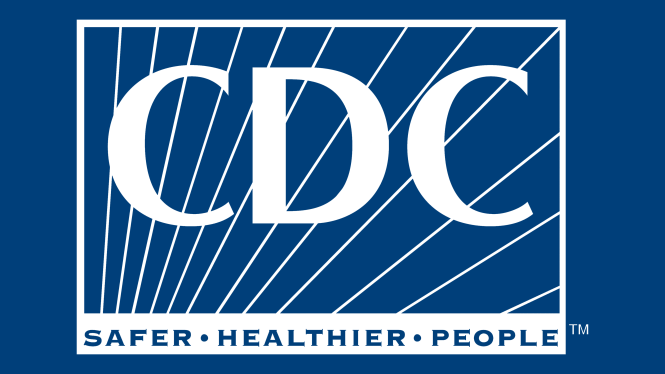 Биомаркеры FASD
Схема цикла метионин-гомоцистеин в печени.
Цитокины и хемокины как биомаркеры нейровоспаления
Экспрессия связанных с ангиогенезом белков в плаценте
Различия в метаболитах
Схема цикла метионин-гомоцистеин в печени
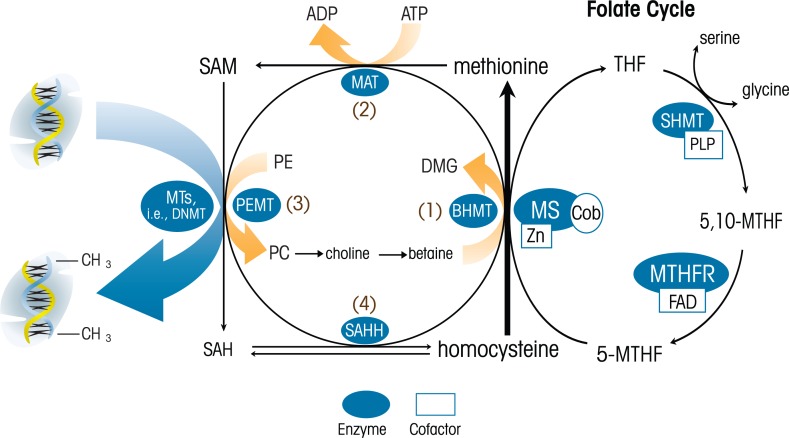 Алкоголь воздействует на цикл метионин-гомоцистеин, что приводит к метилированию ДНК
Цитокины и хемокины как биомаркеры нейровоспаления
Этанол активирует врожденную иммунную систему, стимулируя передачу сигналов toll-подобного рецептора 4 (TLR4) в глиальных клетках, что запускает высвобождение медиаторов воспаления и вызывает нейровоспаление
Экспрессия связанных с ангиогенезом белков в плаценте
Экспрессия связанных с ангиогенезом белков в плаценте может служить биомаркером индуцированных этанолом изменений в развитии микрососудов в головном мозге плода
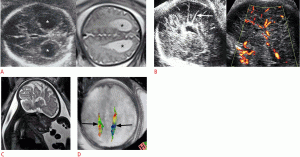 Воздействие алкоголя на ЦНС
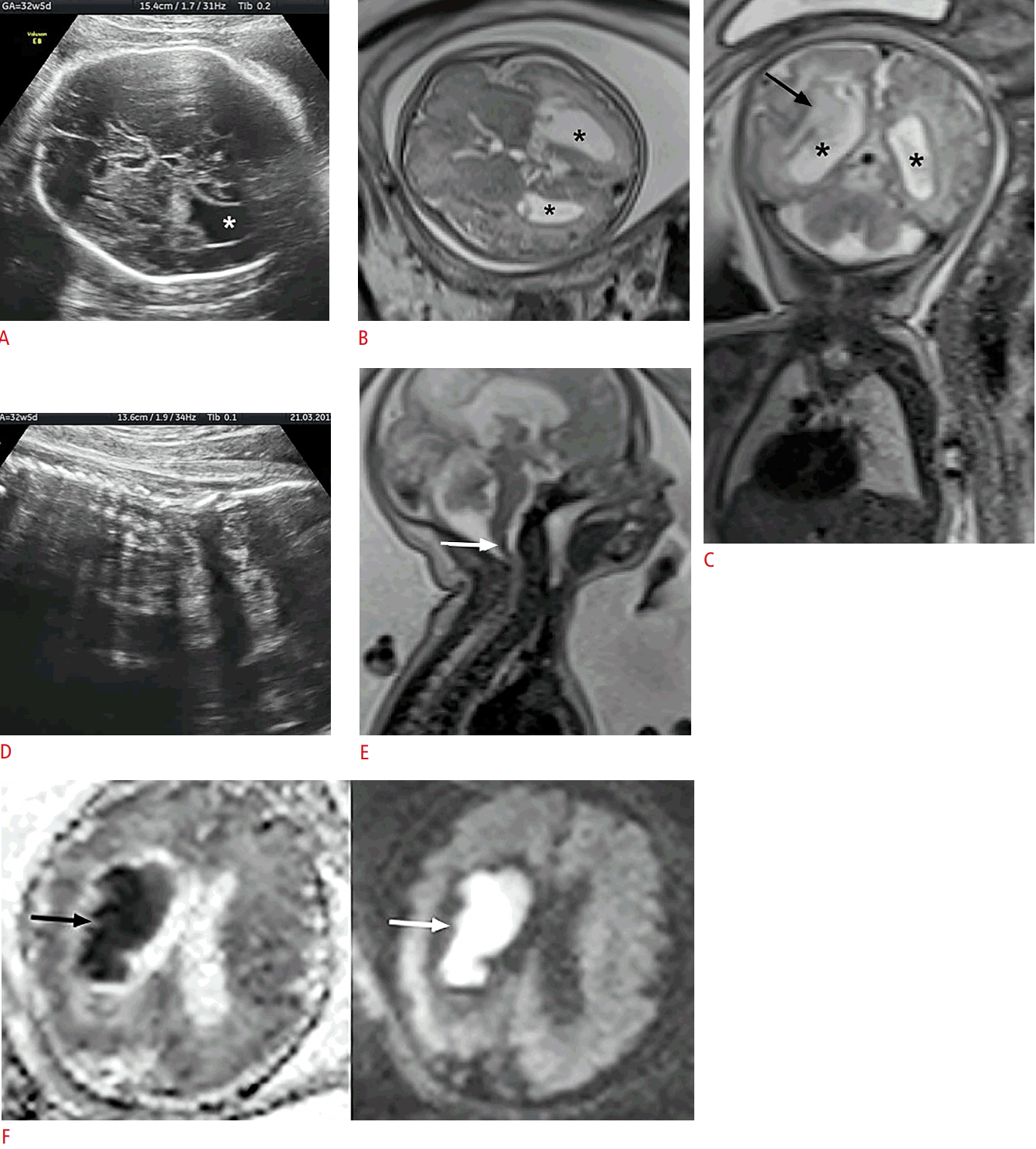 Уменьшения общего объема серого вещества и дезорганизации структур центральной нервной системы особенно в теменной и лобной долях коры головного мозга, мозолистого тела, мозжечка, хвостатого тела, гиппокампа, базальных ганглий, промежуточного мозга, таламуса и миндалевидного тела.
Заключение
Внутриутробное воздействие алкоголя, способность его оказывать негативное влияние на развитие плода, часто проявляется неврологическими и поведенческими нарушениями, отставанием в физическом развитии, врожденными пороками развития и стигмами дисэмбриогенеза лицевого черепа. Несмотря на то, что на сегодня проведено большое количество исследований, посвященных этой проблеме, наши знания в данной сфере все еще недостаточны. Необходимо подробно изучить данные механизмы и последствий влияния алкоголя на организм матери и плода не только на протяжении всего периода внутриутробного развития, но и после рождения ребенка.